EducationAL System in the usa
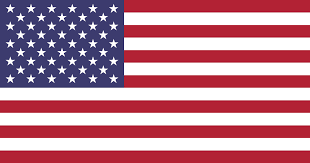 Emiliia Loboda
Rayana Kurbanova
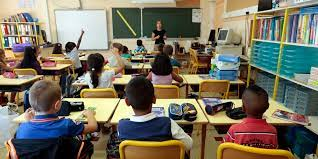 PUBLIC SCHOOL
Every child gets free education at a public school. 
Public school buses are provided by government funding to help students get to school.
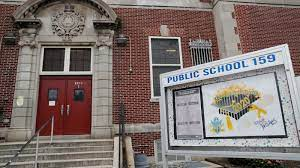 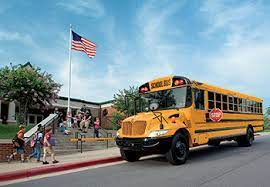 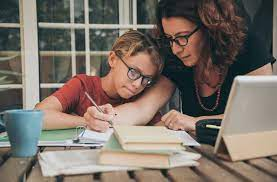 But there is also Private Education!
Boarding Schools: 
Eat, sleep, and study at the school  
Scholarships available 
Private Schools: 
 Can have academic specialties
Can provide a higher level of education than a public school 
Home School: 
They study at home, but still have to follow the program of studies
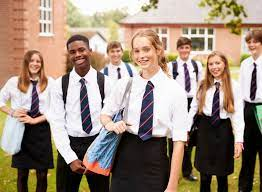 Pre-School
Children ages 1-4 go to pre-school
Not mandatory
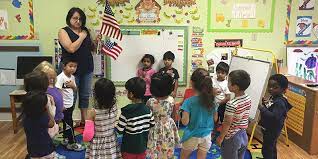 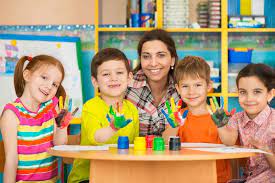 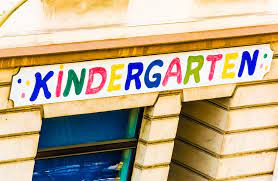 Kindergarten
Ages 5-6 
First year of school that is mandatory for all children living in the USA.
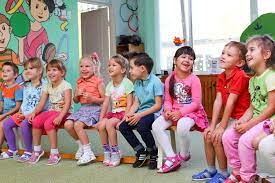 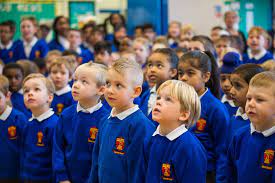 Elementary School/ Primary School
Grades 1-5 
1 st year of primary school is technically  
2 nd year of education but we call it 1 st grade. 
School schedules are set for students.
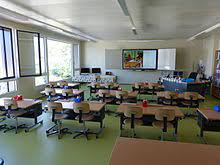 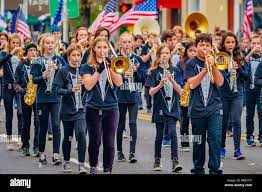 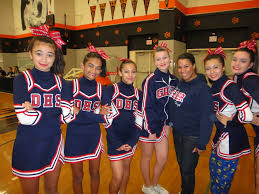 Junior High/ Middle School
Grades 6-8 
Students start to pick elective classes. 
Some schools have sports teams, bands, and theater.
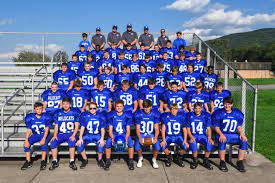 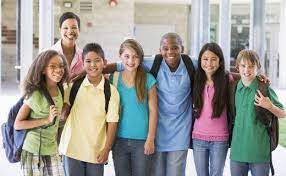 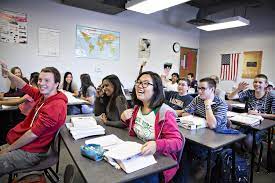 Secondary School/ High School
Grades 9-12 
Students have some choice in classes 
At large schools classes are separated according to the level of the students. 
Every 12 th grade student must pass the “Exit Exam”, a test to graduate.
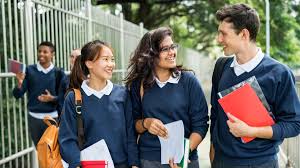 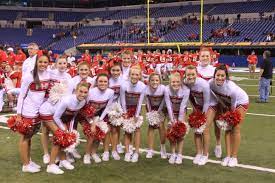 After-school activities in the Secondary School
Elective courses are offered and students can be selected in for the student government and yearbook. 
Most students participate in after school activities: 
Sports teams 
Music (School Band) 
Theater 
Dance
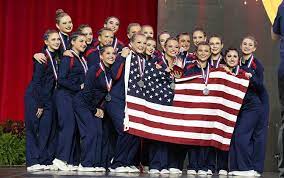 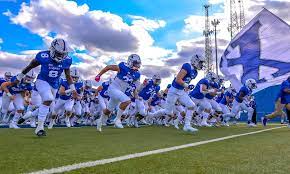 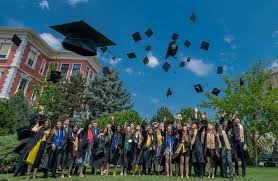 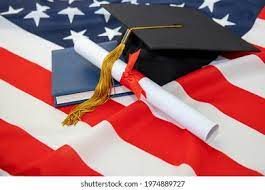 Graduation! Traditions
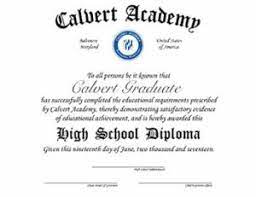 Students wear cap and gowns 
The  highest-ranking academic student usually gives a speech.
 Diplomas are distributed
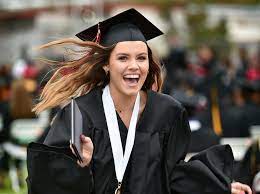 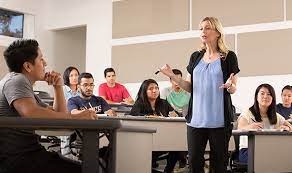 Applying to Colleges (universities)University is the same thing as College in the USA!
Students usually apply in the Fall of their 12 th grade and find out if they are accepted in March. 
Grade point average shows performance from school.
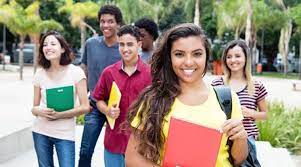 Undergraduate Education Types of Degrees
Associates Degree: 2 years long Can focus in a specific trade but many used it as a stepping tool to get into a good university 
Bachelors Degree 4 years long and has a specialty
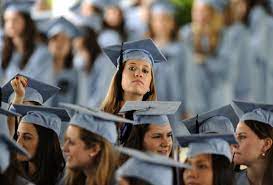 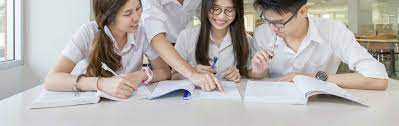 And Afterwards…
Students are prepared for to enter a profession!
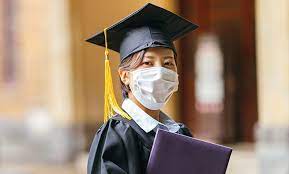 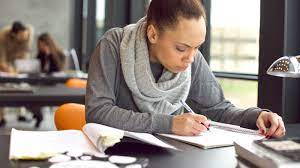 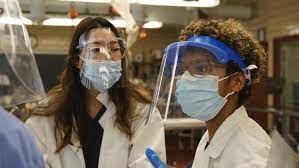